WELCOME!

This is a module to teach you all about the different types of shoes.

This knowledge may help you decide which type of shoe for what purpose.

Click a particular topic in the Navigation Map on the right to go to a particular topic.

Or use the navigation buttons at the bottom right to move between the pages or to return to this Home page.

Enjoy the module!
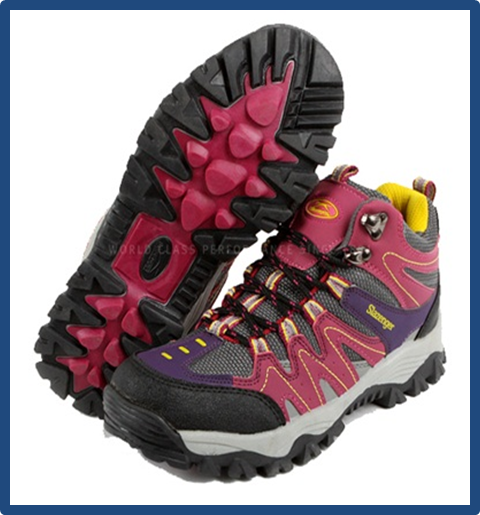 Trek Shoe
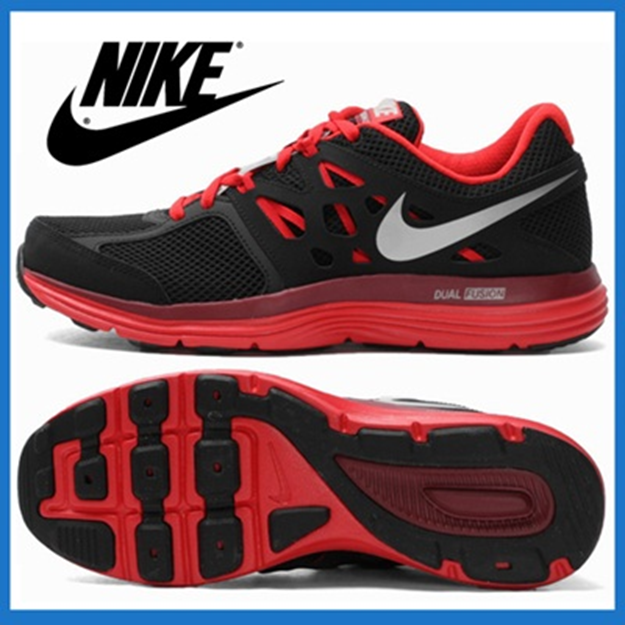 Running Shoe
Walking Shoe
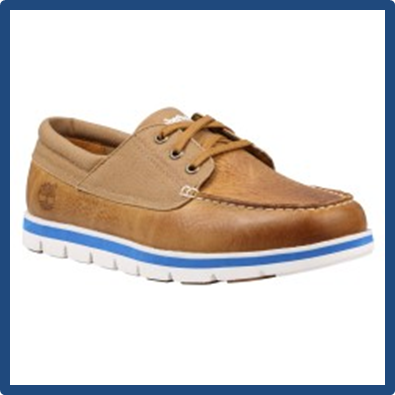 Working Shoe
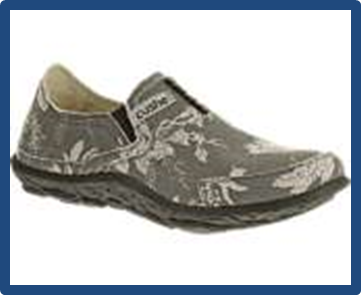 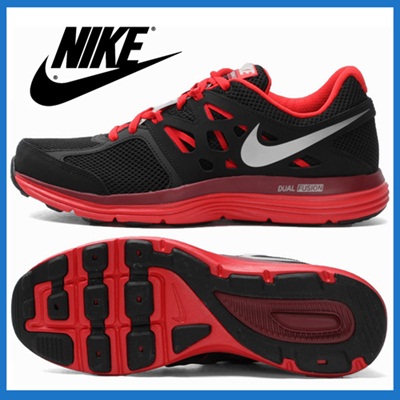 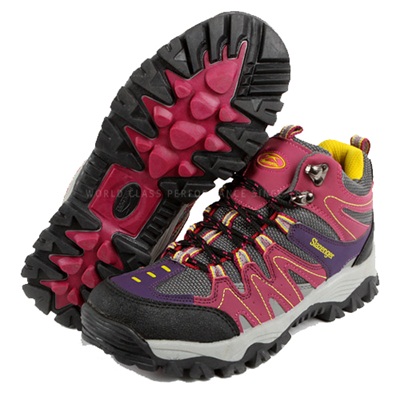 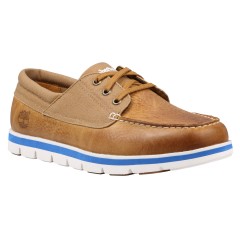 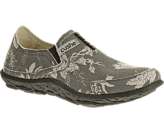